34-4
These materials are by the Kongki Ka Project and are made available to you under the terms of the Creative Commons Attribution ShareAlike license 4.0.
You have permission to share and redistribute these materials in any format and to make reasonable revisions and adaptations of this translation, provided that:
You include the above licence and source information.
If you redistribute these materials or create derivatives, you must distribute your contributions under the same license as the original.
 
The Holy Bible, Berean Standard Bible, BSB is produced in cooperation with Bible Hub, Discovery Bible, OpenBible.com, and the Berean Bible Translation Committee. This text of God's Word has been dedicated to the public domain.
 
Tibetan text is from the Central Tibetan Bible translation by Central Asia Publishing. Used by permission
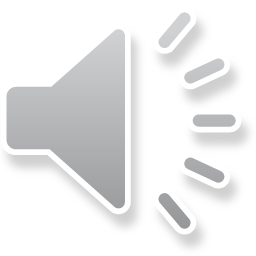 [Speaker Notes: Checked Kham
34 Calling the Disciples…
1. Simon, Andrew, James and John - Luke 5:1-11 (Left Top)
2. Capernaum - Mark 1:21-34 (Right Top)
3. Cure Paralyzed Man - Luke 5:17-26 (Right Center)
4. Call of Matthew - Matt 9:9-13 (Right Bottom)
5. Sabbath - Matt 12:1-14; Mark 2:23-28 (Left Bottom)
6. Appointment of the 12 apostles and Sermon on the Mount - Luke 6:12-17; Matt
5:1-7:29 (Left Center)]
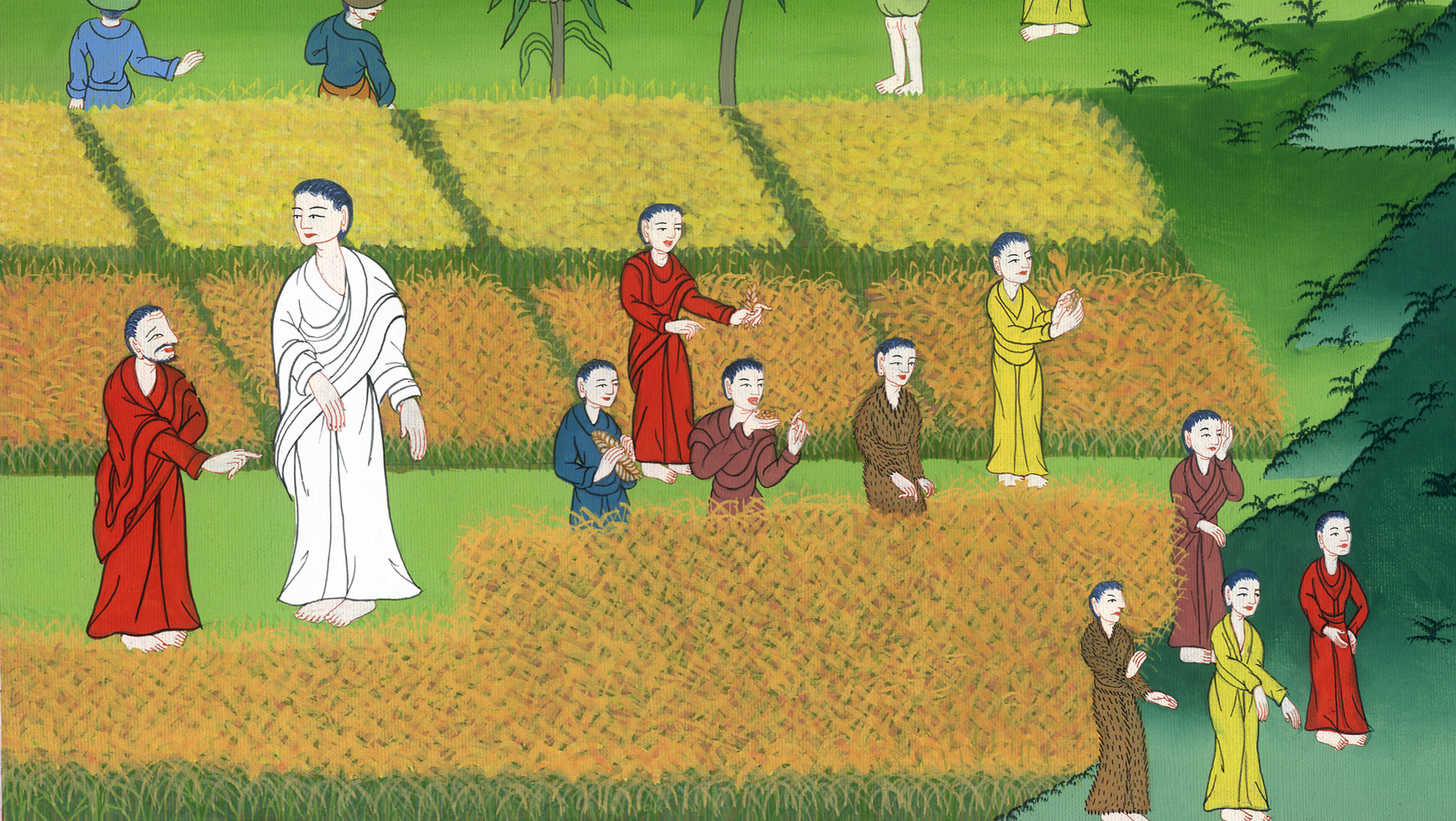 མད་ཐཱ 12
ངལ་གསོ་བའི་ཉིན་གྱི་གཙོ༌བོ།
5. Jesus Is Lord of the Sabbath Day - Matt 12:1-14 (Left Bottom)
མད་ཐཱ 12
ངལ་གསོ་བའི་ཉིན་གྱི་གཙོ༌བོ།
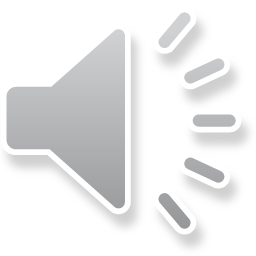 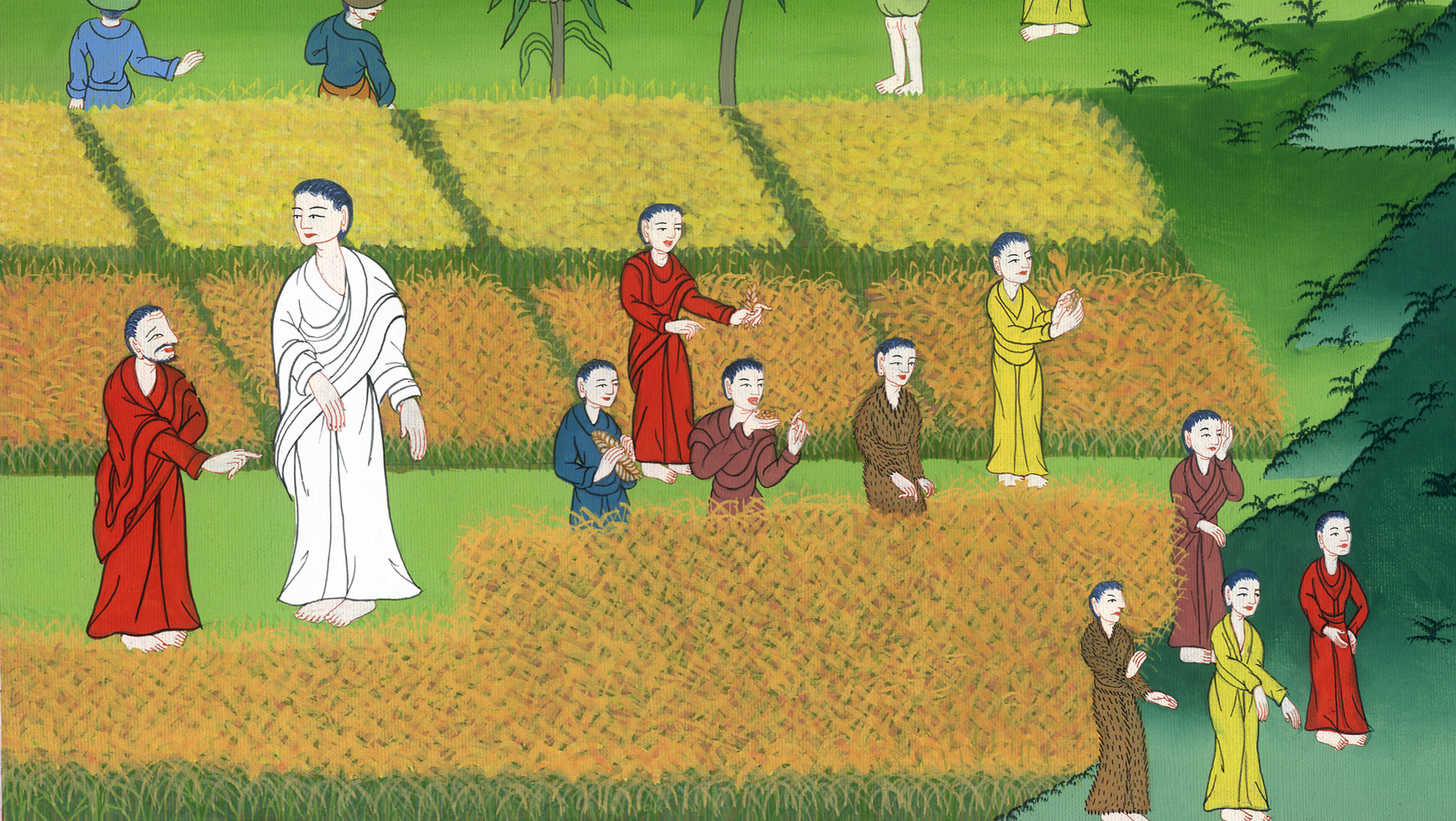 མད་ཐཱ 12
ངལ་གསོ་བའི་ཉིན་གྱི་གཙོ༌བོ།
This work is licensed under a Creative Commons Attribution-ShareAlike 4.0 International License
1At that time Jesus went through the grainfields on the Sabbath. His disciples were hungry and began to pick the heads of grain and eat them.
1དེའི་དུས་སུ་ངལ་གསོ་བའི་ཉིན་མོ་ཞིག་ལ་ཡེ་ཤུ་ཞིང་ཁ་ཞིག་བརྒྱུད་ནས་ཕེབས་སྐབས། ཁོང་གི་ཉེ་གནས་རྣམས་ལྟོགས་པས་འབྲུ་ཡི་སྙེ་མ་བཏོགས་ཏེ་ཟ་བཞིན་ཡོད།
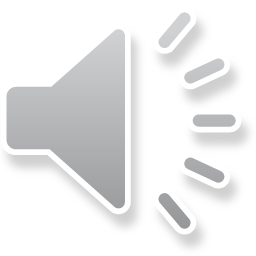 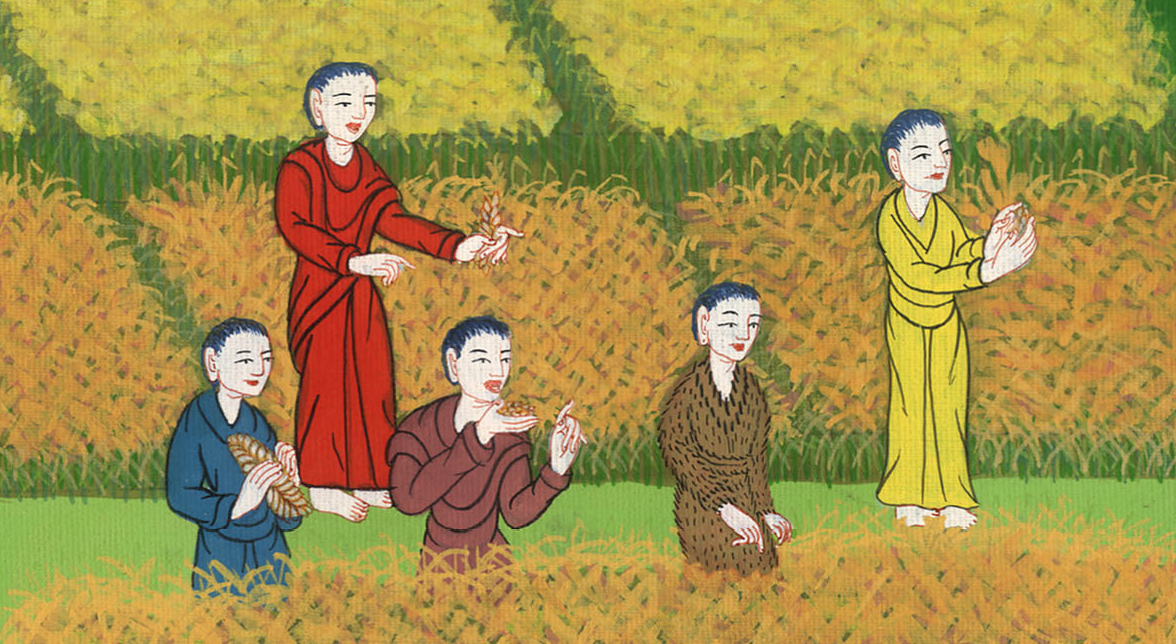 མད་ཐཱ 12:1
2When the Pharisees saw this, they said to Him, “Look, Your disciples are doing what is unlawful on the Sabbath.”
2ཕཱ་རུ་ཤི་པས་དེ་མཐོང་ནས་ཁོང་ལ་“ལྟོས་ཤིག ཁྱེད་ཀྱི་ཉེ་གནས་རྣམས་ཀྱིས་ངལ་གསོ་བའི་ཉིན་མོར་བྱེད་མི་ཆོག་པའི་ལས་བྱེད་བཞིན་ཡོད་”ཅེས་ཟེར།
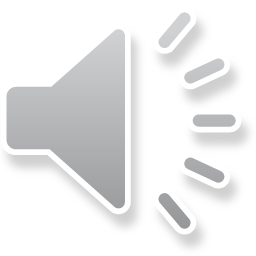 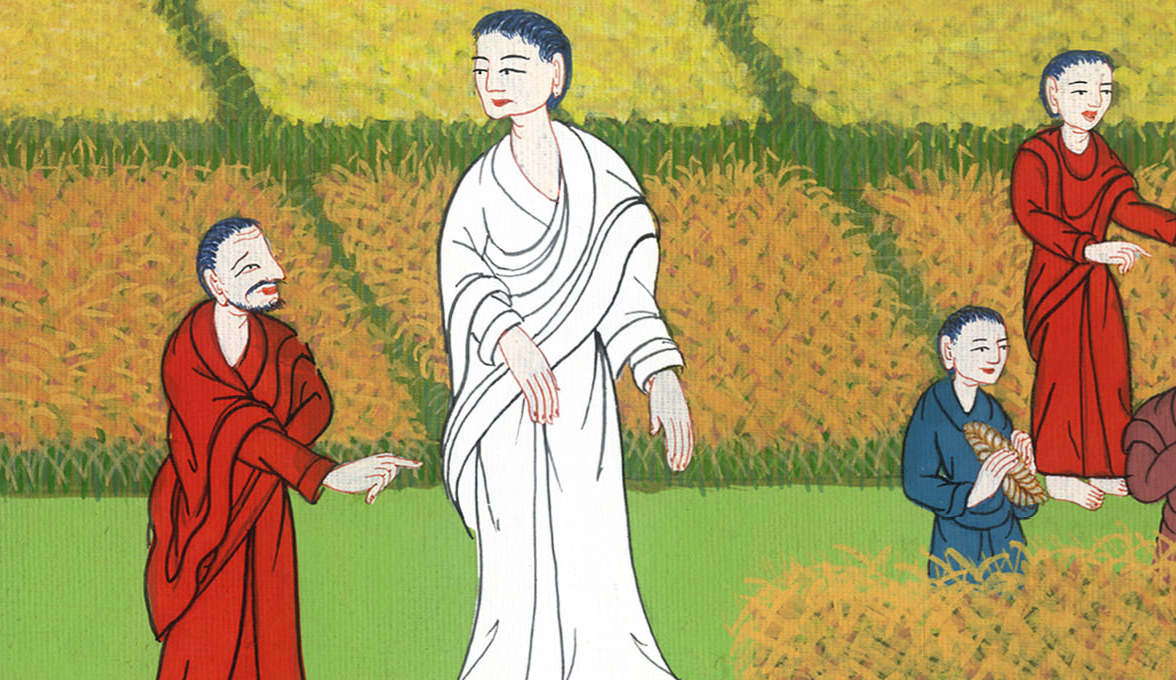 མད་ཐཱ 12:2
3Jesus replied, “Have you not read what David did when he and his companions were hungry?
3ཁོང་གིས་ཁོ་ཚོར་“རྒྱལ་པོ་དཱ་བིད་དང་ཁོང་གི་འཁོར་གཡོག་རྣམས་ཀྱིས་ལྟོགས་པའི་ཚེ་ཅི་ཞིག་བྱས་པ་དེ་ཡང་ཁྱེད་ཚོས་བཀླགས་མ་མྱོང་ངམ།
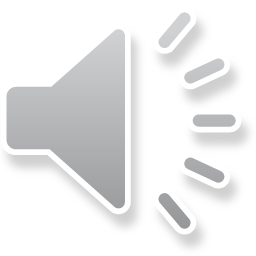 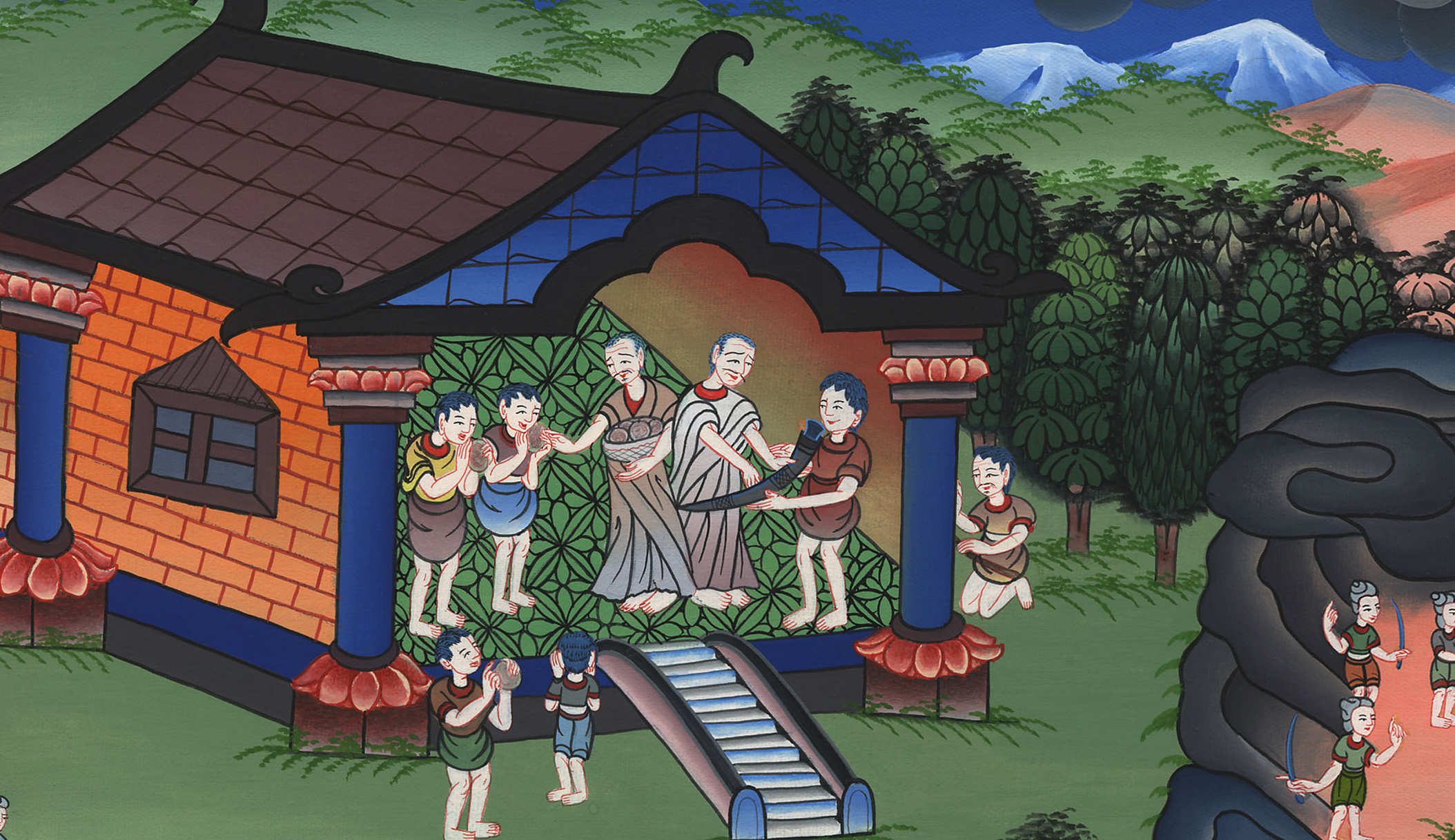 མད་ཐཱ 12:3
4He entered the house of God, and he and his companions ate the consecrated bread, which was not lawful for them to eat, but only for the priests.
4ཁོང་དཀོན་མཆོག་གི་མཆོད་ཁང་ལ་ཕེབས་ཏེ་དཀོན་མཆོག་གི་སྐུ་མདུན་གྱི་བག་ལེབ་བླངས་ནས་འཁོར་གཡོག་དང་མཉམ་དུ་བཟས། བཀའ་ཁྲིམས་ལྟར་ན་བག་ལེབ་དེ་ཡ་ཧུ་དཱ་པའི་བླ་མ་རྣམས་ལས་གཞན་སུས་ཀྱང་ཟ་མི་ཆོག
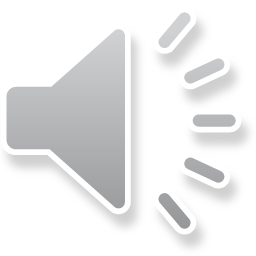 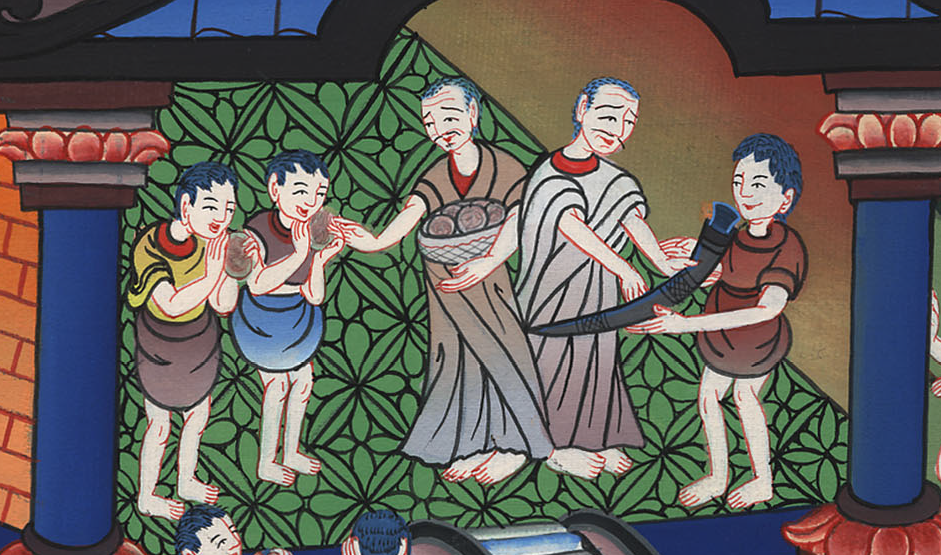 མད་ཐཱ 12:4
5Or haven’t you read in the Law that on the Sabbath the priests in the temple break the Sabbath and yet are innocent? 6But I tell you that something greater than the temple is here.
5ཡང་ན་ངལ་གསོ་བའི་ཉིན་མོར་མཆོད་ཁང་གི་བླ་མ་རྣམས་ཀྱིས་ངལ་གསོ་བའི་ཁྲིམས་དང་འགལ་ཡང་སྐྱོན་མེད་པ་ཡིན་པར་ཁྱེད་ཚོས་ཆོས་ཁྲིམས་ཀྱི་མདོ་ལ་བཀླགས་མ་མྱོང་ངམ། 6ངས་ཁྱེད་ཚོར་ཟེར་རྒྱུར། མཆོད་ཁང་ལས་ཆེ་བ་ཞིག་འདིར་ཡོད།
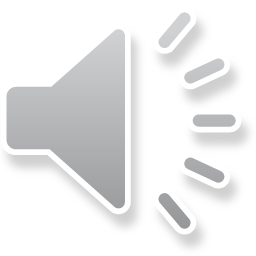 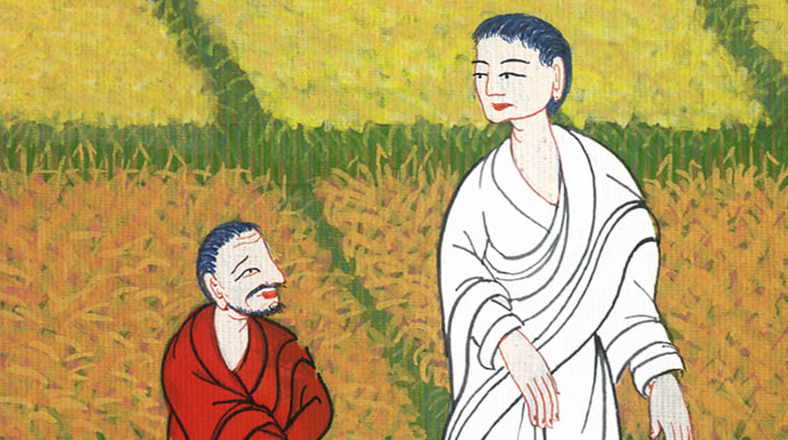 མད་ཐཱ 12:5,6
7If only you had known the meaning of ‘I desire mercy, not sacrifice,’ you would not have condemned the innocent. 8For the Son of Man is Lord of the Sabbath.”
7ང་ནི་མཆོད་པ་ལ་མི་དགའ་བར་སྙིང་རྗེའི་སེམས་ལ་དགའོ་ཞེས་གསུངས་པའི་དོན་རྟོགས་པ་ཡིན་ན། ཁྱེད་ཚོས་སྐྱོན་མེད་པ་རྣམས་ལ་སྐྱོན་འདོགས་བྱས་མེད་དོ། 8གང་ཡིན་ཞེ་ན། མིའི་རིགས་ཀྱི་བུ་ནི་ངལ་གསོ་བའི་ཉིན་གྱི་གཙོ་བོ་ཡིན་པས་སོ་”ཞེས་གསུངས།
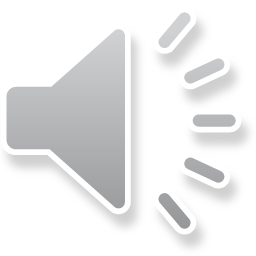 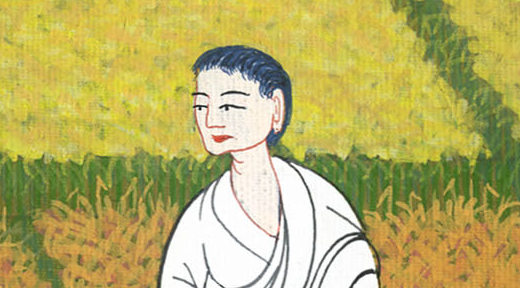 མད་ཐཱ 12:7,8
9Moving on from there, Jesus entered their synagogue, 10and a man with a withered hand was there. In order to accuse Jesus, they asked Him, “Is it lawful to heal on the Sabbath?”
9ཡེ་ཤུ་ས་ཆ་དེ་ནས་ཐོན་ཏེ་ཡ་ཧུ་དཱ་པའི་འདུ་ཁང་ནང་དུ་ཕེབས། 10ལག་པ་འཁུམས་པ་ཞིག་དེ་རུ་ཡོད་པས་ཁོ་ཚོས་ཡེ་ཤུ་ལ་སྐྱོན་འདོགས་བྱེད་པའི་ཕྱིར་ཁོང་ལ་“ངལ་གསོ་བའི་ཉིན་མོར་ནད་བཅོས་ཆོག་གམ་”ཞེས་དྲིས་པ་དང༌།
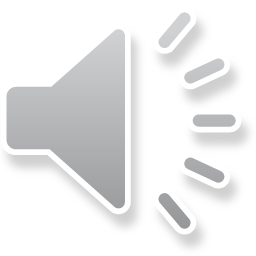 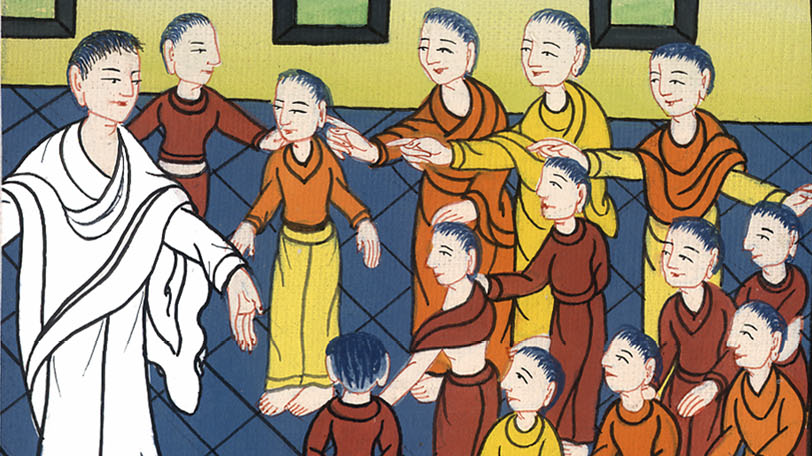 མད་ཐཱ 12:9,10
11He replied, “If one of you has a sheep and it falls into a pit on the Sabbath, will he not take hold of it and lift it out? 12How much more valuable is a man than a sheep! Therefore it is lawful to do good on the Sabbath.”
11ཁོང་གིས་ཁོ་ཚོར་“ཁྱོད་ཚོའི་ནང་སུ་ཞིག་ལ་ལུག་གཅིག་ཡོད་པ་དེ་ངལ་གསོ་བའི་ཉིན་མོར་ས་དོང་ལ་ལྷུངས་ན་དེ་བཟུང་ནས་མི་འདོན་ནམ། 12ལུག་གཅིག་ལས་མི་ནི་རིན་ཆེ་བས། ངལ་གསོ་བའི་ཉིན་མོར་ལས་བཟང་པོ་བྱེད་ཆོག་གོ་”ཞེས་གསུངས།
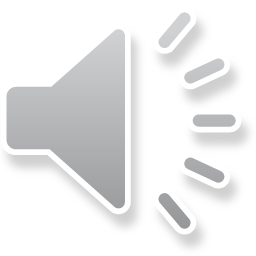 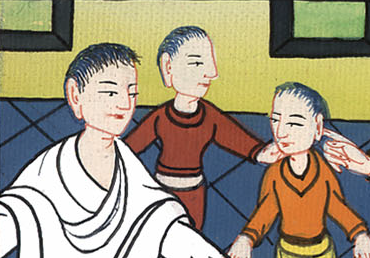 མད་ཐཱ 12:11,12
13Then Jesus said to the man, “Stretch out your hand.” So he stretched it out, and it was restored to full use, just like the other. 14But the Pharisees went out and plotted how they might kill Jesus.
13དེ་ནས་ཁོང་གིས་མི་དེར་“ལག་པ་རྐྱོངས་ཤིག་”ཅེས་གསུངས་ཏེ། ཁོས་ལག་པ་བརྐྱངས་ཤིང་ནད་གསོས་པར་གྱུར་བས་ལག་པ་ཡ་གཅིག་དང་འདྲ་བར་གྱུར། 14དེ་ནས་ཕཱ་རུ་ཤི་པ་རྣམས་ཕྱི་ལ་སོང་ནས་ཡེ་ཤུ་དགྲོང་རྒྱུའི་ངན་ཇུས་བྱས་ཀྱང༌།
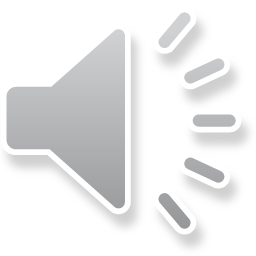 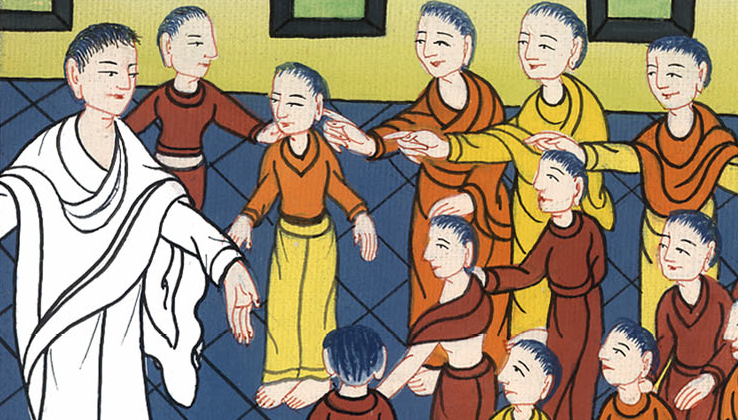 མད་ཐཱ 12:13,14